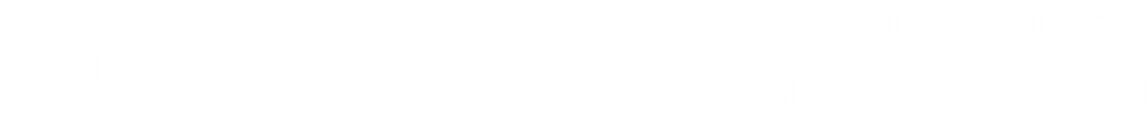 Employer Challenges in Financing and Managing Pension Plans
Authors
Robert L. Clark and James M. Poterba, Organizers
September 17-18, 2020
Supported by the Alfred P. Sloan Foundation
on Zoom.us